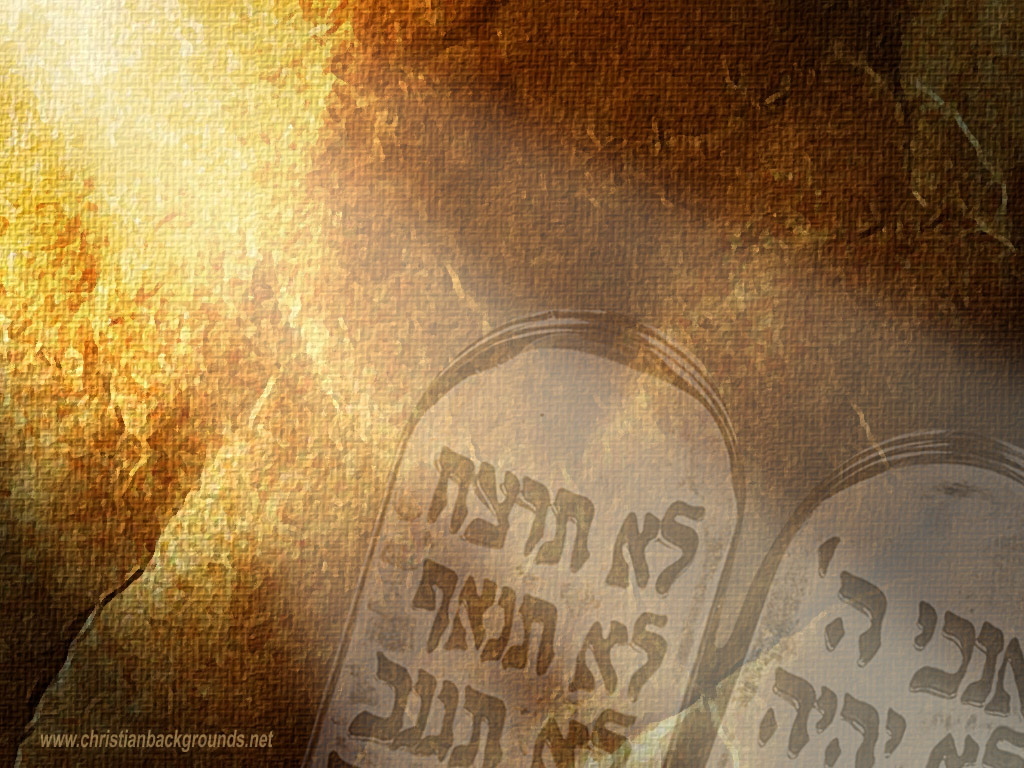 Desatoro
pre dospelých
Byť pravdivým znamená byť spravodlivým
Na konanie spravodlivosti v pravde však potrebujeme napĺňať Pánov Zákon!
Žalmy 1
1 Blažený človek, čo nekráča podľa rady bezbožných a nechodí cestou hriešnikov, ani nevysedáva v kruhu rúhačov, 2 ale v zákone Pánovom má záľubu a o jeho zákone rozjíma dňom i nocou.
Svätý Zákon je stály, nemenný a večný
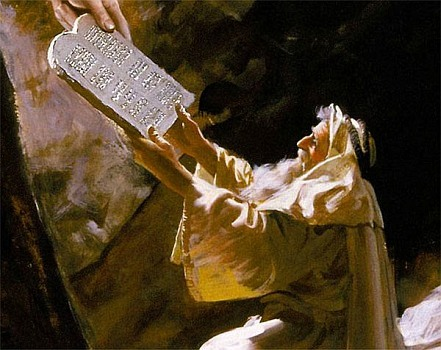 Kniha Deuteronómium 4
2 K slovám, ktoré vám hovorím, nepridáte vôbec nič, ani z nich nič neuberiete; zachovávajte prikázania Pána, svojho Boha, ktoré vám ukladám!
Vakcína proti hriechu a pekelným vírusom
Ak túto vakcínu odmietame prijať alebo ju riedime inou látkou podľa vlastnej potreby, sme odsúdení na istú bolestnú smrť!
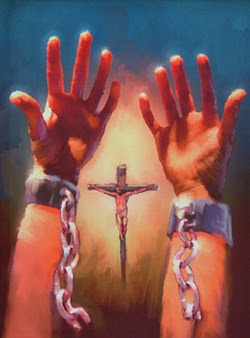 2 Jn 
9 Ktokoľvek zachádza ďalej a neostáva v Kristovom učení, nemá Boha. Kto ostáva v jeho učení, ten má aj Otca, aj Syna.
Život je veľkým závodom o spásu
Keď mi vyhovuje smilstvo a cudzoložstvo nazvať hriechom, tak to urobím, aby môj „sused“ vedel čím sa prehrešuje. Ak sám žijem v hriešnom vzťahu, Boží zákon rýchlo točím na všeobecne platné právo na lásku, ktoré máme od Boha. A to je diablova lož!
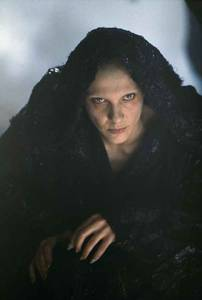 2. list Timotejovi 2
5 A kto závodí, nedostane veniec, ak nezávodí podľa pravidiel.
Zamýšľaš sa nad Desatorom?
Dnes sa málo ľudí zamýšľa nad obsahom Desatora! Duchovná kliatba však neminie tých, ktorí slová Boha neberú naozaj vážne.
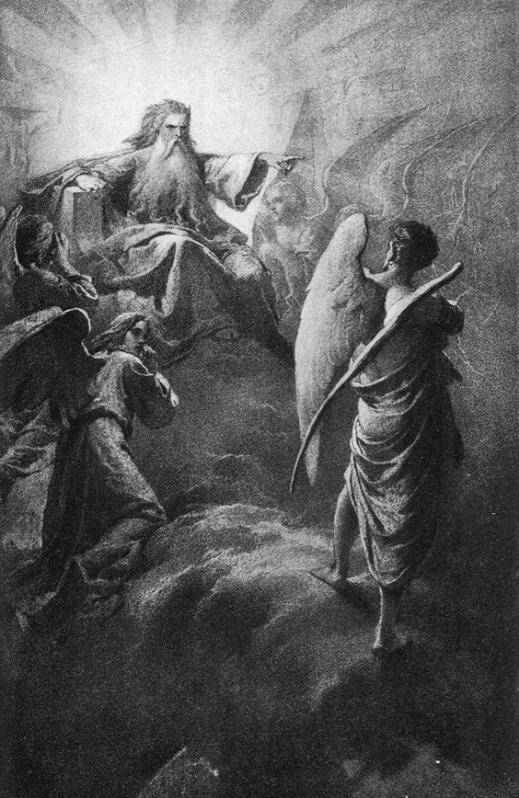 Mal 3
7 Odo dní svojich otcov ste sa odkláňali od mojich zákonov a nezachovávali ste (ich); obráťte sa ku mne a obrátim sa k vám, hovorí Pán zástupov. ...9 Kliatba vás zasiahla, lebo ma ukracujete vy, celý národ.
14 Vraveli ste: »Darmo je slúžiť Pánovi. Aký osoh máme z toho, že zachovávame, čo prikázal?
Dnešná situácia...
Kniha proroka Izaiáša 24
5 A zem je sprznená od obyvateľov, veď prekročili zákony, zmenili právo, zrušili zmluvu večitú.
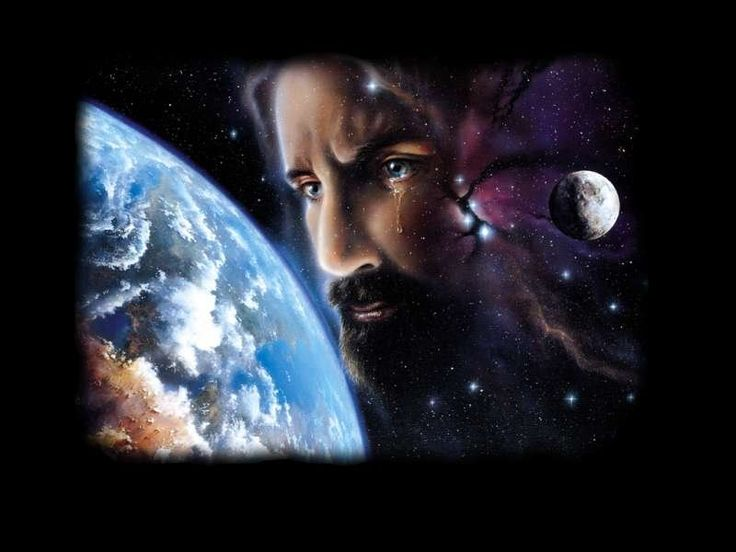 Čo ak prestúpim zákon?
Kniha Levitikus 5
17 Ak sa niekto prehreší a prestúpi niektorý z Pánových príkazov, previnil sa, aj keď si toho nebol vedomý, lebo sa dopustil krivdy.
Je nevyhnutné pristúpiť k sviatostnej spovedi a vykonať zadosťučinenie, pretože krivda spôsobená hriechom trvá a zanecháva svoje negatívne stopy v duši hriešnika i v jeho rode.
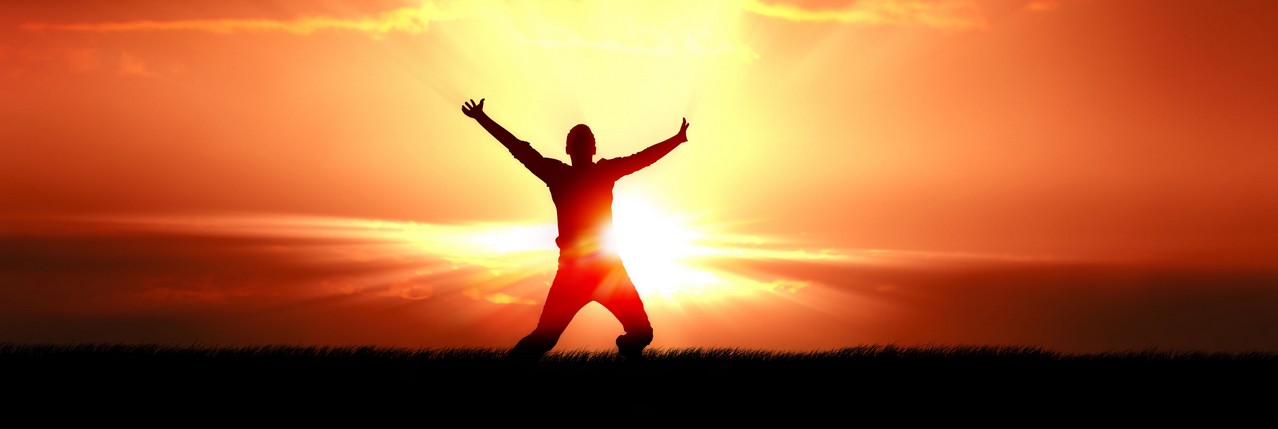 Prisl 4
4 „Nech sa ti srdce pridržiava mojich slov! Zachovávaj moje príkazy a budeš žiť. 5 Zadovažuj si múdrosť, zadovažuj si rozumnosť! Nezabúdaj (na ne) a neodchyľuj sa od slov mojich úst! 6 Neopúšťaj ju, tak ťa bude chrániť, obľubuj si ju, tak ťa bude strážiť.
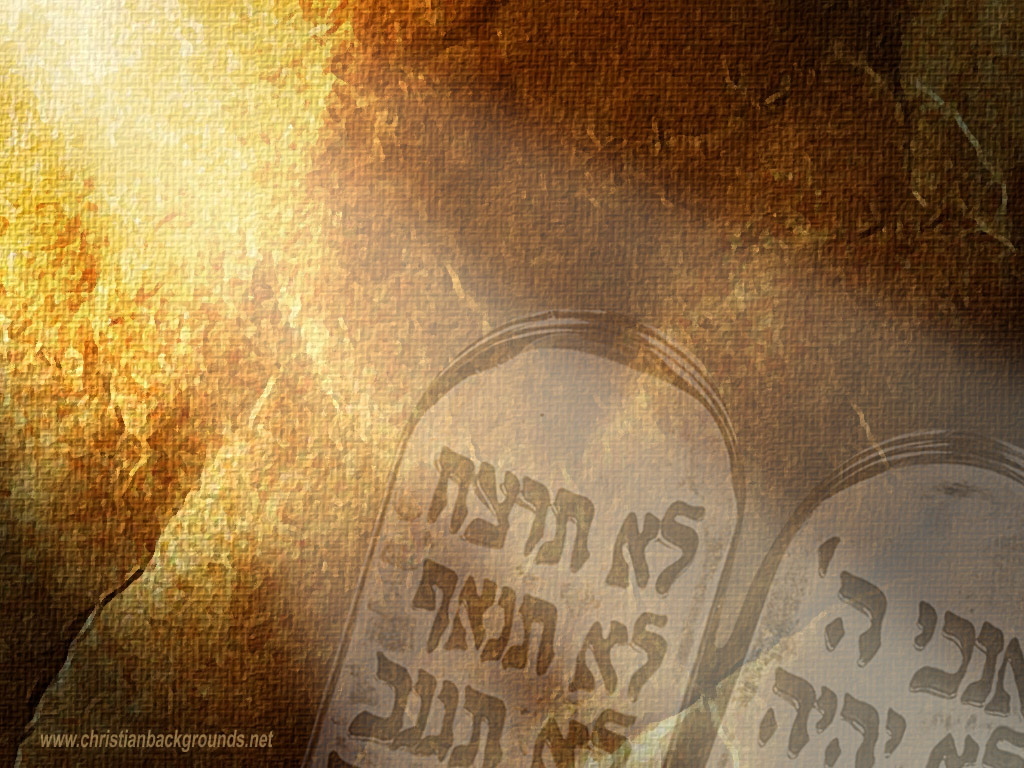 Desatoro
pre dospelých